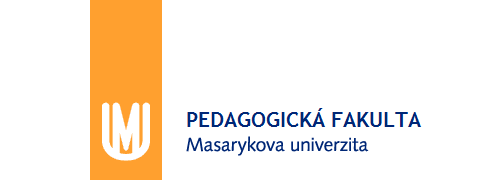 Finanční gramotnost
podzim 2019
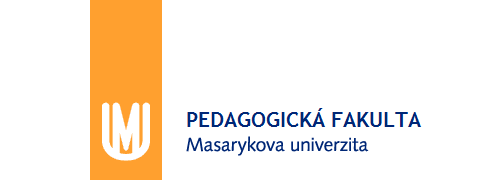 Finanční gramotnosta vzdělávání
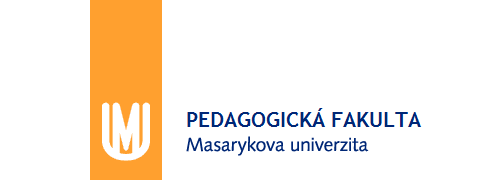 Finanční gramotnost
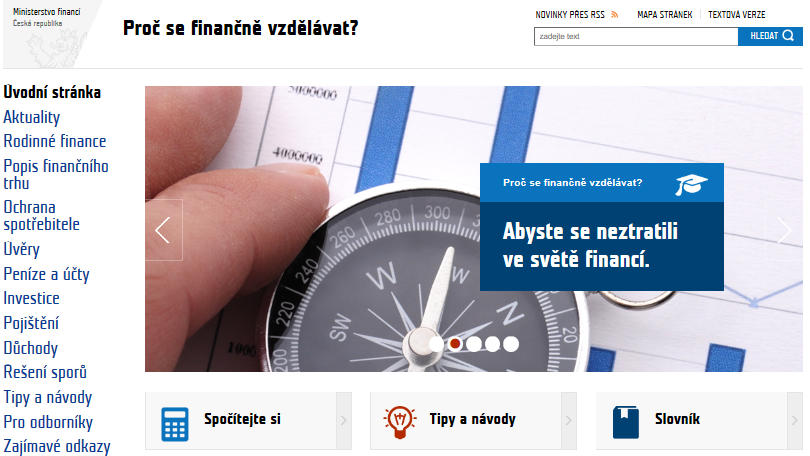 Proč se finančně vzdělávat?
www.psfv.cz
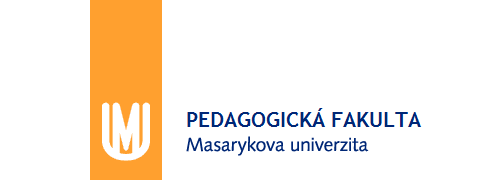 Finanční gramotnost
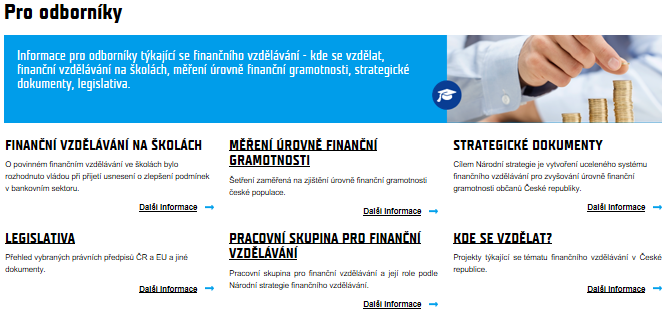 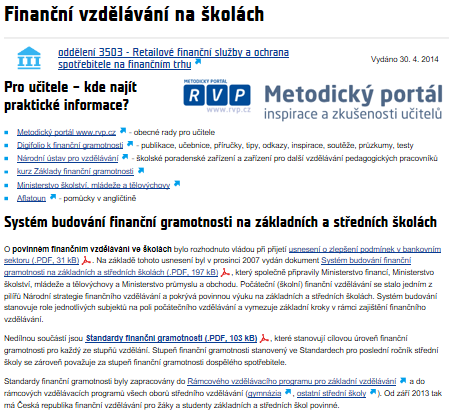 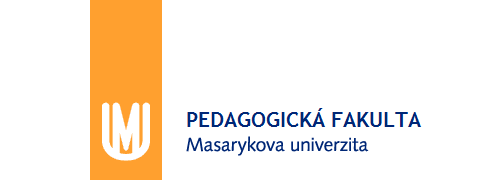 Finanční gramotnost
Dokumenty
Pro doplnění přehledu dané problematiky jsou vybrané dokumenty k nalezení v učebních materiálů v Isu:
PSFV_Narodni-strategie-financniho-vzdelavani
PSFV_Standard_Financni-gramotnosti
PSFV_Strategie-financniho-vzdelavani
PSFV_System-budovani-financni-gramotnosti-na-zakladnich-a-strednich-skolach
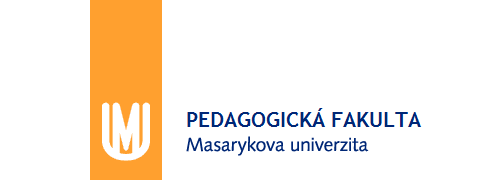 Děkuji za pozornost!
Příjemný zbytek dne!